Строительный форум«Актуальные задачи развития комплекса промышленного строительства в рамках стратегии модернизации экономики и роста современного производственного потенциала России»
аудитор Счетной палаты Российской Федерации Трунова Наталья Александровна
Развитие инфраструктуры сформировало основу для  инвестиций в промышленность и отдельные сектора экономики
На уровне регионов наблюдается статистически значимая взаимосвязь между функционированием префрежимов и отдельными экономическими показателями
Действие префрежимов выходит далеко за рамки экономической эффективности
В 2021 году Счетная палата провела аудит преференциальных режимов как инструментов социально-экономического развития
оно распространяется на качество и стоимость жилья, качество медуслуг, школьного образования,  окружающей среды, состояние инфраструктуры и другие  аспекты
поведен анализ функционирования 161 территории с преференциальными режимами
индекс производительности труда в среднем выше на 0,7 %
душевое потребление электроэнергии – на 4 %
ОЭЗ промышленно-производственные
ОЭЗ в Калининградской области
ТОР в ДФ (общесистемные)
ОЭЗ туристско-рекреационные
ОЭЗ в Магаданской области
ТОР в моногородах
ОЭЗ технико-внедренческие
СЭЗ в р. Крым и г. Севастополе
ТОР в ЗАТО
ОЭЗ портовые
Свободный порт Владивосток
Арктическая зона РФ
2
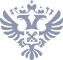 «Актуальные задачи развития комплекса промышленного строительства»
Чукотский 
автономный округ
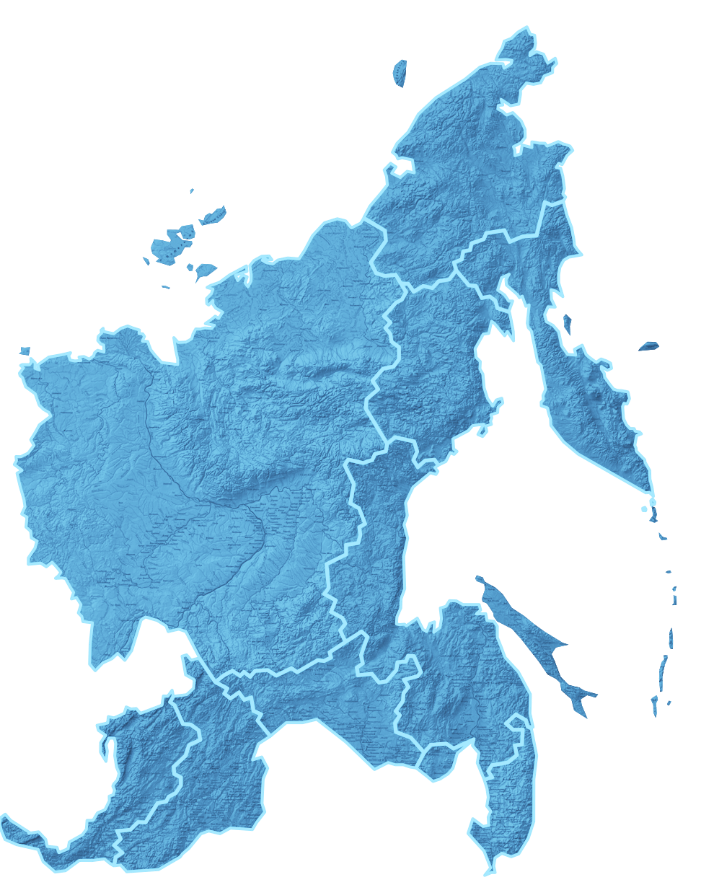 Камчатский
край
Геостратегические регионы имеют свои инструменты поддержки. Так, в ДФО созданы ТОР, которые должны обеспечить качественное преобразование экономики
Магаданская
область
Республика Саха (Якутия)
территории опережающего социально-экономического развития
объем поддержки из федерального бюджета
количество резидентов ТОР
объем инвестиций
создание рабочих мест
свыше 600
4,8 трлн рублей – по соглашениям
2,1 трлн рублей – фактический объем
121 тысяча – по соглашениям
57 тысяч – фактически создано
62 млрд рублей – расходы с 2015 по 2022 год
80 млрд рублей – утверждено на 2023-2025 годы
20 ТОР созданы в 10 из 11 регионах ДФО
Хабаровский
край
Сахалинская
область
Амурская
область
Республика
Бурятия
Приморский
край
ЕАО
Забайкальский
край
3
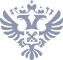 «Актуальные задачи развития комплекса промышленного строительства»
Развитие инфраструктуры промышленности должно быть синхронизировано с улучшением жилищной и социальной сферы
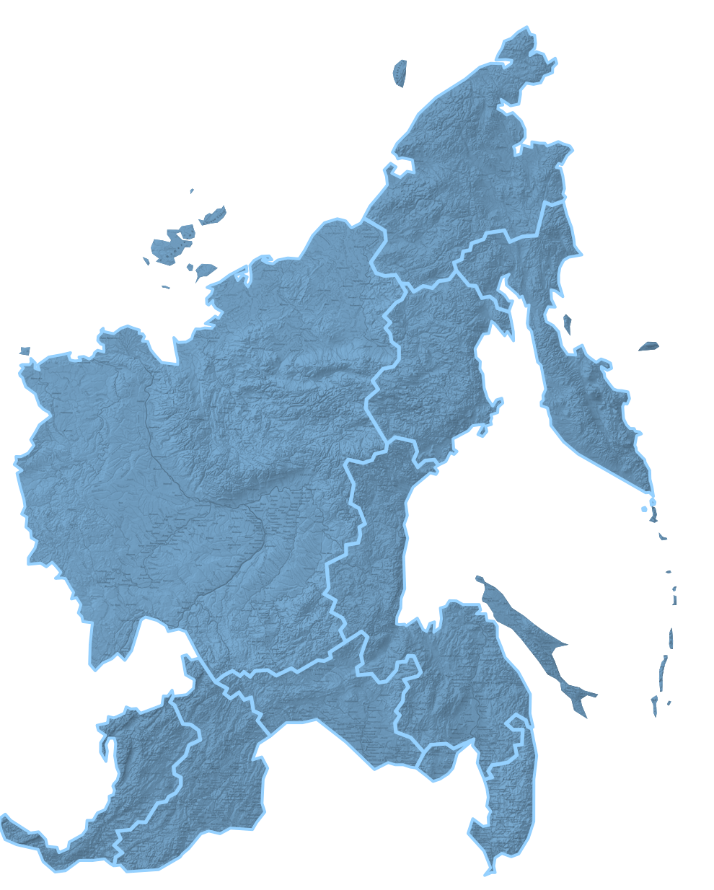 Инфраструктурные бюджетные кредиты
Ряд инструментов, применяемых на Дальнем Востоке, может быть тиражирован в масштабе всей страны
«Единая субсидия»
Программа реновации городов ДФО
«Дальневосточная концессия»
«Дальневосточные кварталы»
Арендное жилье
по механизму ИБК на развитие городов ДФО выделено 100 млрд рублей
охватывает 25 городов
план – не менее 10 тыс. квартир до 2025 года
созданы более 1,5 тысячи объектов социальной инфраструктуры
(расходы ФБ составили 118 млрд рублей, до 2025 года заложено еще 75 млрд рублей)
отобрано 14 проектов с федеральным финансированием до 2035 года 24 млрд руб.
потенциал программы – 1,8 млн кв.м. жилья (80 тысяч жителей)
для устранения отставания в создании объектов социального назначения в центрах экономического роста
4
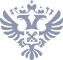 «Актуальные задачи развития комплекса промышленного строительства»
Для наиболее динамично развивающихся промпредприятий остро стоит вопрос обеспечения жильем специалистов
Механизм корпоративного арендного жилья
Выгоды
возможность комфортного размещения значительного количества релокированных высококвалифицированных специалистов
квартиры передаются полностью готовыми к заселению: с отделкой, меблировкой, обеспеченные техникой
с жильцами заключается полноценный договор аренды, защищающий права и интересы всех сторон сделки
жилищный фонд может строится как компанией самостоятельно, так и приобретаться у застройщиков (в рамках корпоративной аренды)
варианты с возможностью в дальнейшем выкупа жилья в собственность
Барьеры
наличие необходимой инженерной инфраструктуры
доступность социальной, культурно-досуговой  и транспортной инфраструктуры
отсутствие или несовершенство механизмов государственной поддержки 
отсутствие мотивации на местах по содействию в реализации проектов корпоративного арендного жилья
Кейс корпоративного арендного жилья в г. Гусев, Калининградской области
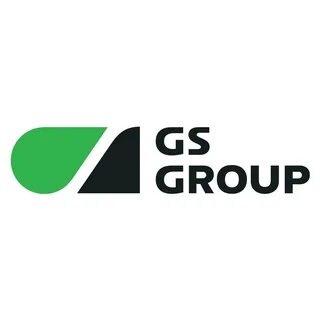 «Технополис GS»
5
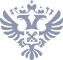 «Актуальные задачи развития комплекса промышленного строительства»
Комфорт, безопасность и уверенность в завтрашнем дне — ключевые условия для привлечения в регион ведущих специалистов
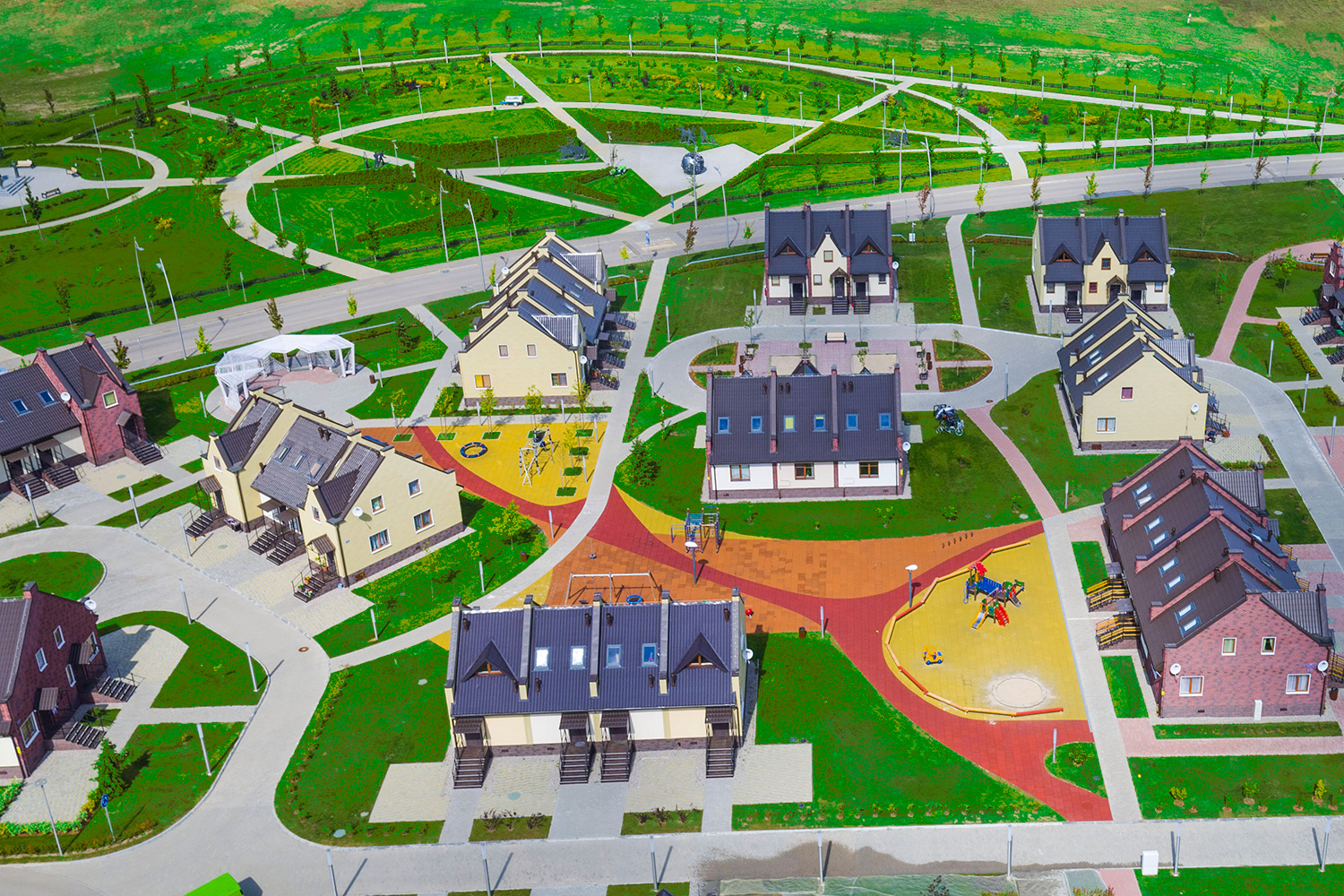 Площадь территории – 5,5 га

Общая площадь жилья – 7,2 тыс. кв. метров (10 коттеджей и 26 таунхаусов)

До предприятий Технополиса GS – около 1,8 км, до центра города – 3 км

Размер арендной платы – 100 руб./ кв. метр для резидентов, коммерческий размер арендной платы – 300 руб./ кв. метр средняя цена в городе – 310 руб./ кв. метр по данным ЦИАН на 02.03.2023

Срок договора аренды – не более 11 месяцев с дальнейшей пролонгацией (средний срок проживания – 2,5 года)
Начало строительства  – 2012 год, ввод – 2014-2015 годы, заселение – июль 2015-2017 годы

Проектная мощность по количеству постоянно проживающих – 126 единиц жилья (126 семей), фактически занято – 91 единица жилья, из них 3 единицы не резидентами Технополиса GS





Стоимость строительства – 945 млн руб. за счет собственных средств

Стоимость обслуживания/эксплуатации – 50 млн руб. в год
6
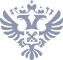 Структура рабочих мест на территориях нового строительства не соответствует стандарту КРТ
Счетная палата проанализировала 50 проектов нового жилищного строительства в 20 городах, включая территории комплексного освоения (КОТ)
Типичная структура рабочих мест на территориях нового строительства
Доля объектов общественно-деловой инфраструктуры от общей площади зданий, %
>30 % по стандарту КРТ
6-10 % на территориях нового строительства
Технологические рабочие места отсутствуют
Крупные производства располагаются в радиусе от 3 км
7
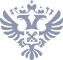 «Актуальные задачи развития комплекса промышленного строительства»
Органам исполнительной власти необходимо решать транспортные проблемы строительства жилья без рабочих мест
Характеристика транспортной ситуации на территориях нового строительства*
Последствия:
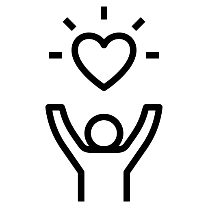 61 % населения пользуются личным транспортом
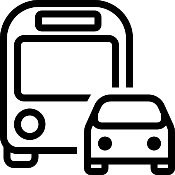 Нагрузка на транспортную инфраструктуру
42 мин на общественном транспорте
времядвижения в центр
Снижение качества жизни населения
34 мин на личном транспорте
49 % населения обеспечено остановками общественного транспорта
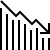 Снижение экономического потенциала территории
* по результатам анализа 50 ЖК на территориях КОТ в 20 городах-лидерах жилищного строительства
8
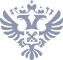 «Актуальные задачи развития комплекса промышленного строительства»
Опыт Китая указывает на необходимость развития промышленности одновременно с развитием городской среды*
Новая специальная зона Линган (Lingang) пилотной зоны свободной торговли Китая (Шанхай)
Вызовы:
Нехватка ученых и инженеров
Высококвалифицированные специалисты требуют высокого качества жизни и работы
Нехватка базовой инфраструктуры (жилье, школы, общественный транспорт и т.д.)
Проект стартовал в 2019 году
Расположен в 90 мин. езды от центра Шанхая
Площадь 120 кв. км (план расширения к 2035 г. до 837 кв. км)
Основные отрасли – интегральные схемы, искусственный интеллект, биомедицина и гражданская авиация с объемом инвестиций к 2025 г. около 600 млрд юаней
Крупнейшие инвесторы – китайские компании, а также Tesla Inc. и др.
К 2025 году более чем 1000 высокотехнологичных компаний, научно-исследовательских институтов и 8 лабораторий
Планы:
Строительство к 2025 году квартир для 800 тыс. жителей
Предоставление видов на жительство «хукоу»
Расширение социальной инфраструктуры и сети общественного транспорта
Строительство железной дороги до международного аэропорта Пудун
* по данным материала «Shanghai Built Its Own Silicon Valley, and Very Few Came», Bloomberg
9
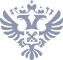 «Актуальные задачи развития комплекса промышленного строительства»
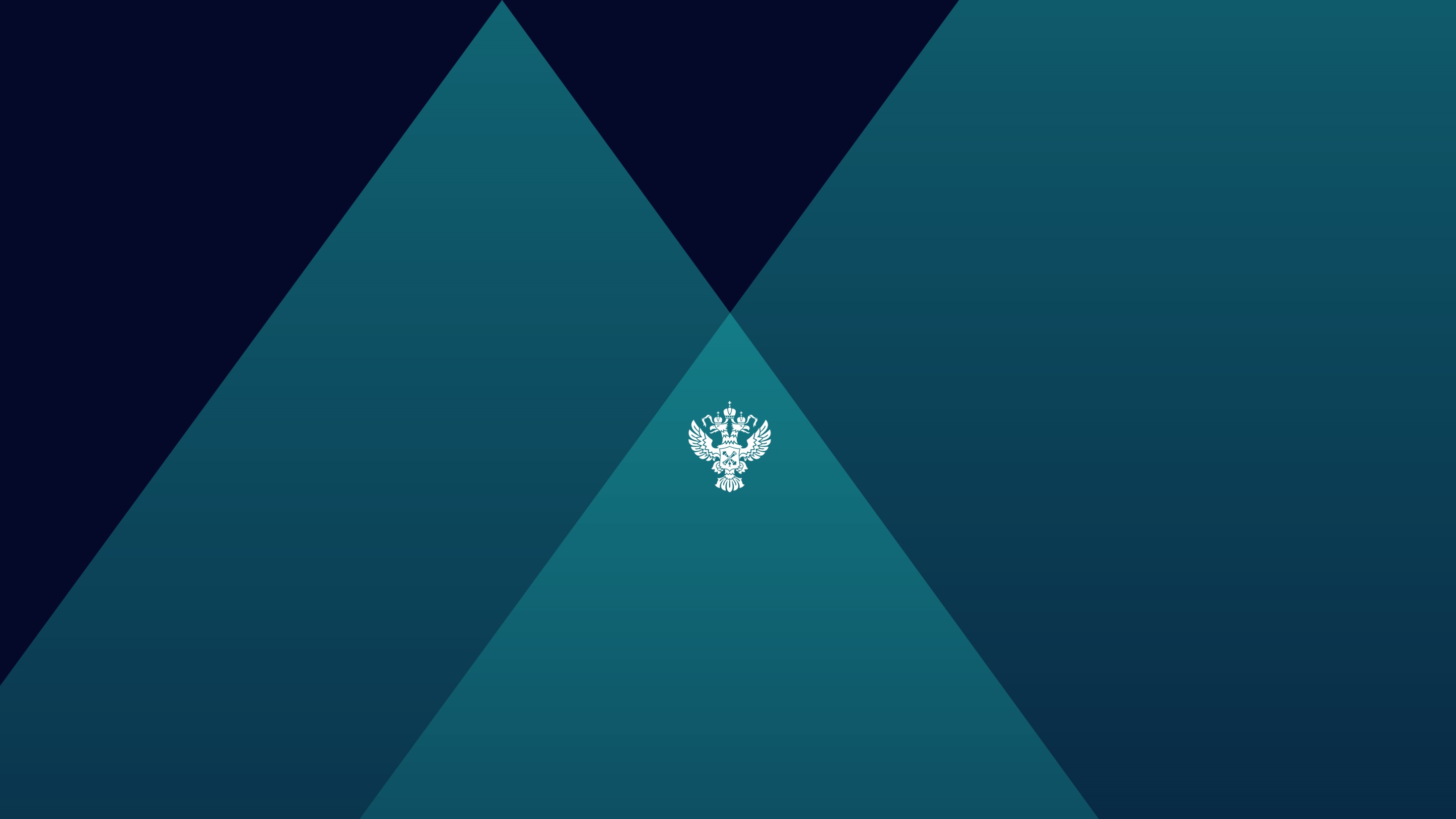 Спасибо за внимание!
[Speaker Notes: Текстовый блок: Шрифт TT Jenevers, кегль 22п в две строки]